Eco Bags
Do you want world like this?
Plastic bags are not good for nature. They litter our environment and kill animals .
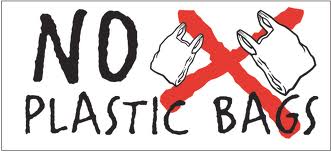 Save the nature!Use eco bags!
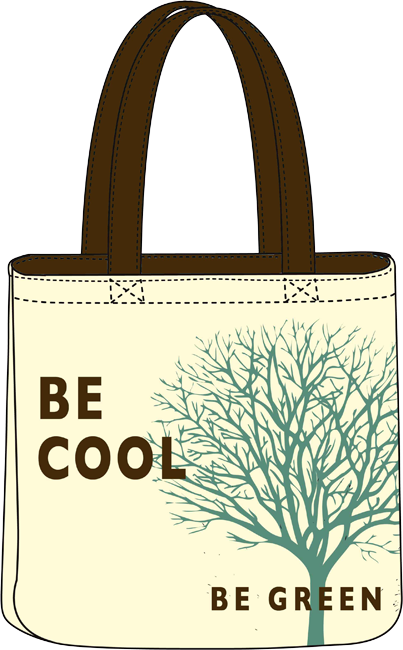 So many people today go to shop with eco bags.
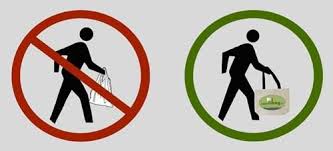 Eco bags are made of fabric. Thay can be used several times. Eco bags can recycle and we have got new eco bag.
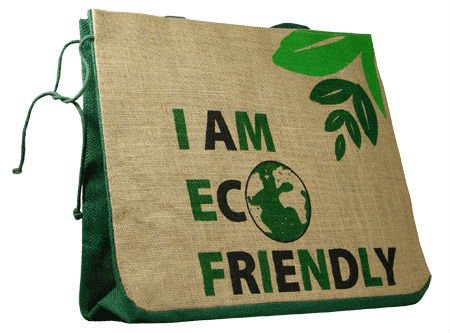 Everybody can choose to save nature.
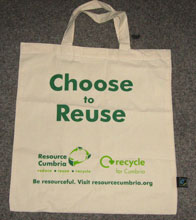 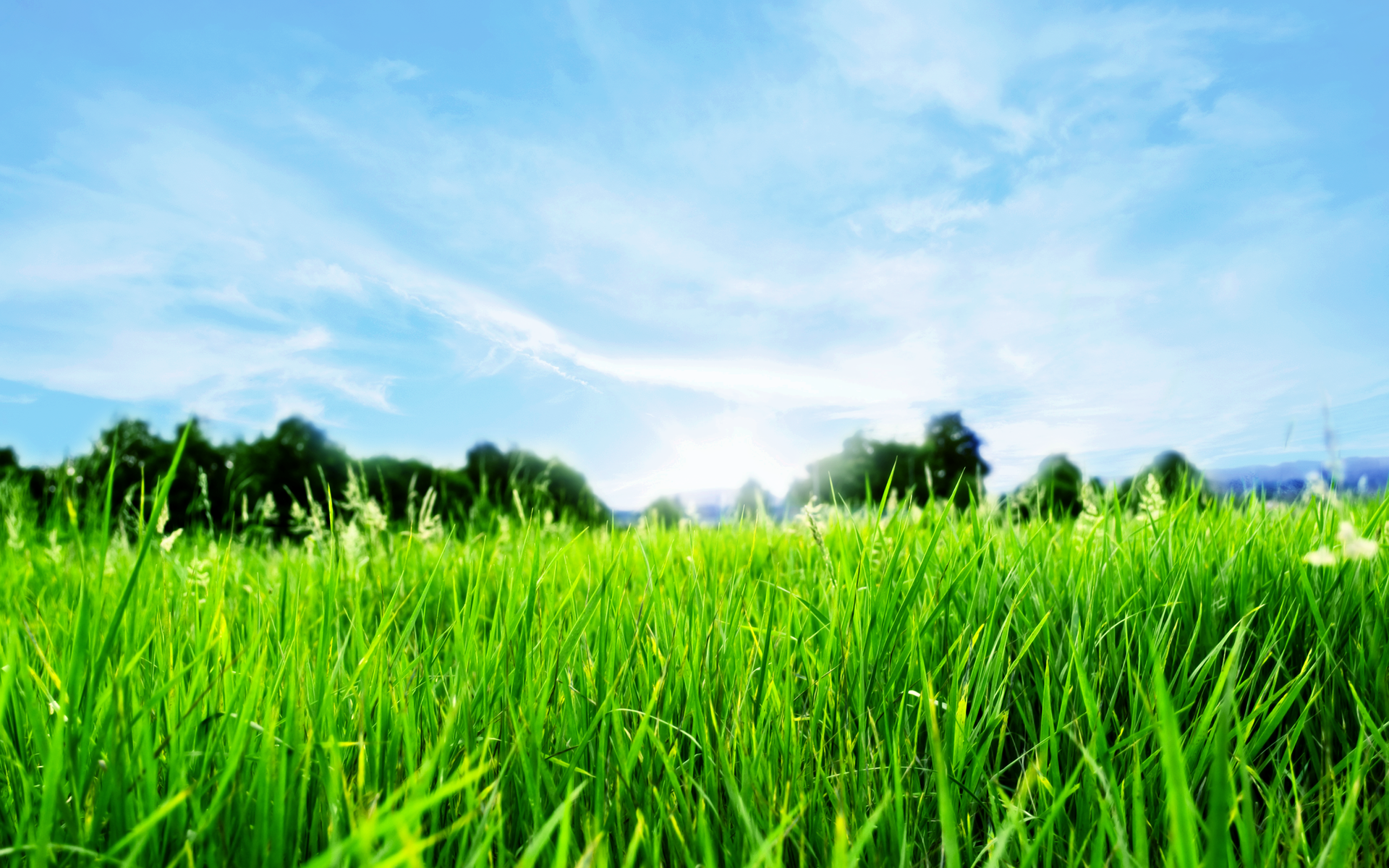 Be cool, be green!